A core Course on Modeling
Introduction to Modeling
0LAB0 0LBB0 0LCB0 0LDB0
c.w.a.m.v.overveld@tue.nl
v.a.j.borghuis@tue.nl 

S.19
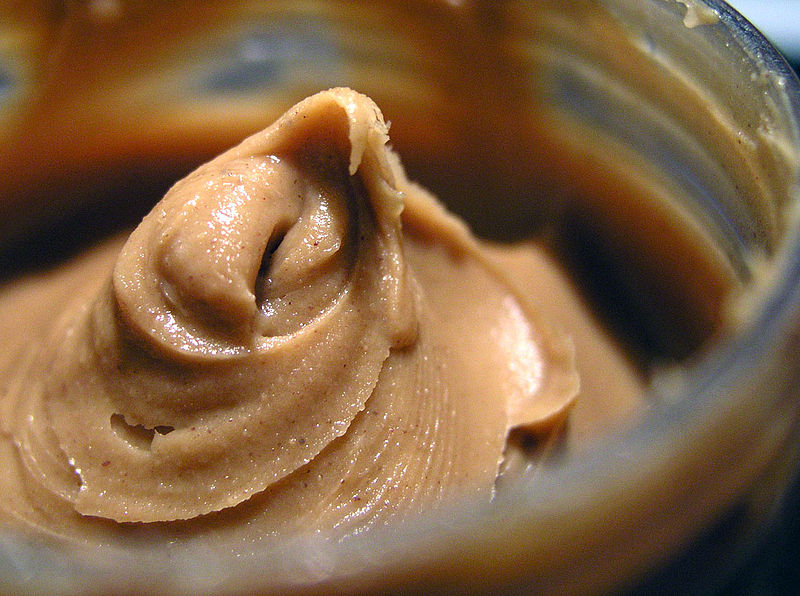 Example 3:
“How can we get rich
selling peanut butter?”
http://commons.wikimedia.org/wiki/File:PeanutButter.jpg
relations
dimensions
todo
assumptions
profit
income
expenses
pricePerItem
nrSoldItems
nrSoldTotal
marketShare
profit = 	income - expenses
[Euro / year] = [Euro/year]
no taxes, no inflation
no discount with larger quantities per purchase
income = 
	pricePerItem * nrSoldItems
[Euro / year] = 
[Euro/myPB] * [myPB/year]
my PB will not increase the total market
nrSoldItems =
nrSoldTotal * marketShare
[myPB / year] = 
[allPB / year] * [myPB/allPB]
http://www.watnouweg.nl/nieuws/nieuwsitem.php?id=348&back=1&page=29
nrSoldTotal = 2x107  [allPB/year]
pricePerItem = …
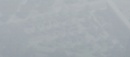 marketShare = …
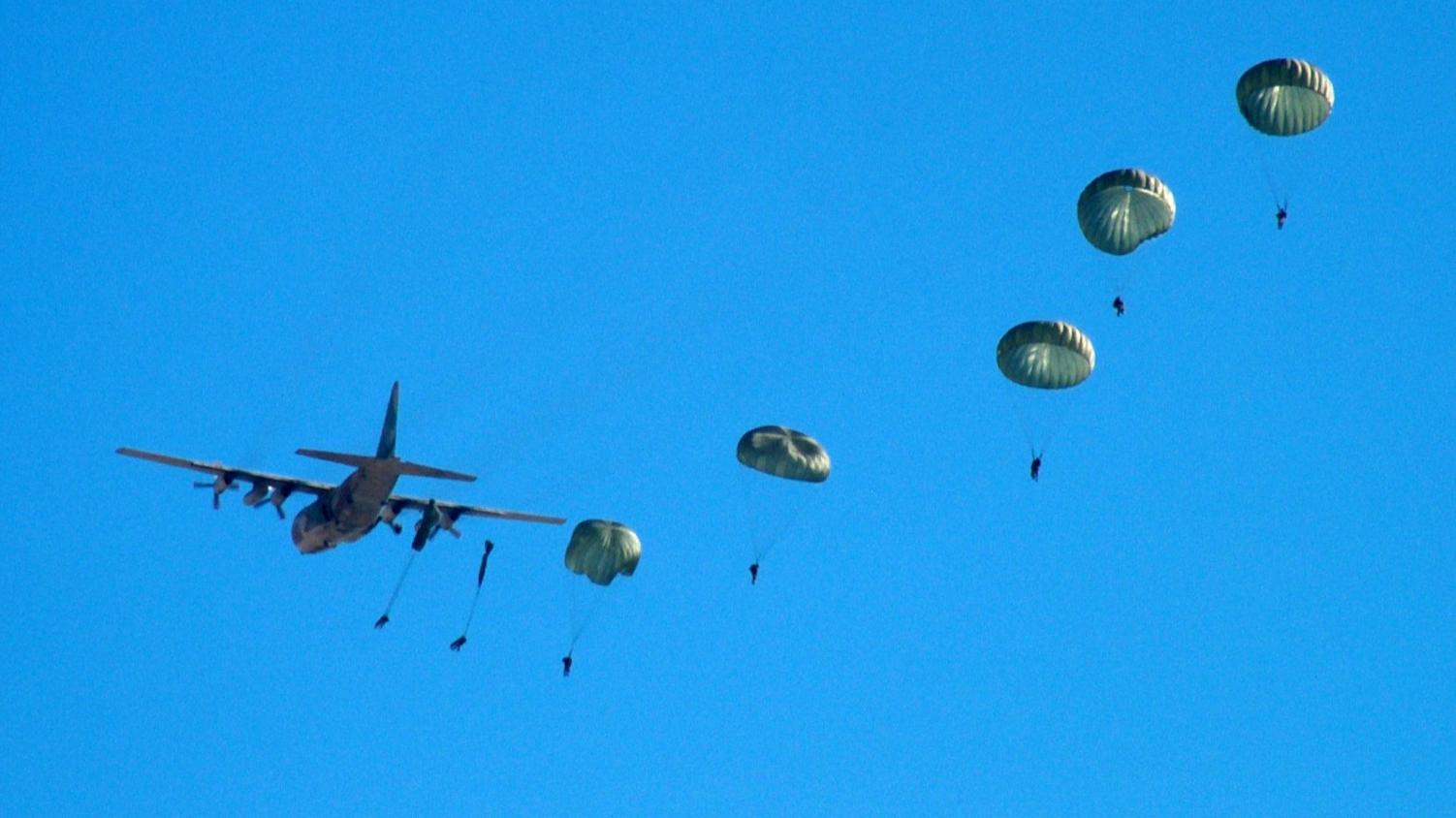 Dependency:

how does marketShare
depend on pricePerItem?
http://www.sxc.hu/browse.phtml?f=download&id=366244
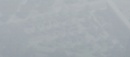 marketShare
1
0
pricePerItem
Approach 1: Glass Box
?
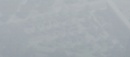 QUIZ
How does market share depend on price per item?

How can this relation be expressed in a mathematical formula?
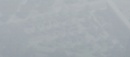 marketShare
1
0
pricePerItem
Approach 1: Glass Box
?
What mechanism determines marketShare(pricePerItem)?
monotonically decreasing
between 0 and 1
asymptote: marketShare0 if pricePerItem 
asymptote: marketShare1 if pricePerItem - 
what sort of mathematical dependency ???
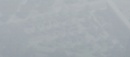 1st guess: straight lines
advantage: simple
disadvantage: not smooth




uncertain if this follows the actual behavior
cheapest
competitor
most expensive
competitor
marketShare
1
0
pricePerItem
Approach 1: Glass Box
What mechanism determines marketShare(pricePerItem)?
monotonically decreasing
between 0 and 1
asymptote: marketShare0 if pricePerItem 
asymptote: marketShare1 if pricePerItem - 
what sort of mathematical dependency ???
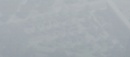 2nd, 3rd guess: arctan, logistic, …?
advantage: smooth
disadvantage: more parameters?
what values for the parameters?
uncertain if this follows the actual behaviour
cheapest
competitor
most expensive
competitor
marketShare
1
0
pricePerItem
Approach 1: Glass Box
What mechanism determines marketShare(pricePerItem)?
monotonically decreasing
between 0 and 1
asymptote: marketShare0 if pricePerItem 
asymptote: marketShare1 if pricePerItem - 
what sort of mathematical dependency ???
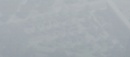 cheapest
competitor
most expensive
competitor
marketShare
1
0
pricePerItem
Approach 2: Black Box
What mechanism determines marketShare(pricePerItem)?
monotonically decreasing
between 0 and 1
asymptote: marketShare0 if pricePerItem 
asymptote: marketShare1 if pricePerItem - 
what sort of mathematical dependency ???
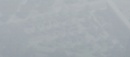 cheapest
competitor
most expensive
competitor
marketShare
1
0
pricePerItem
Approach 2: Black Box 
ask a panel if they would pay € ... for your PB
What mechanism determines marketShare(pricePerItem)?
monotonically decreasing
between 0 and 1
asymptote: marketShare0 if pricePerItem 
asymptote: marketShare1 if pricePerItem - 
what sort of mathematical dependency ???
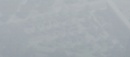 cheapest
competitor
most expensive
competitor
marketShare
1
0
pricePerItem
Approach 2: Black Box 
ask a panel if they would pay € ... for your PB
What mechanism determines marketShare(pricePerItem)?
monotonically decreasing
between 0 and 1
asymptote: marketShare0 if pricePerItem 
asymptote: marketShare1 if pricePerItem - 
what sort of mathematical dependency ???
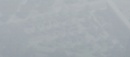 Summary:
while making a model:

encouter a new quantity
ask: what does it depend on
ask: how does the dependency look like
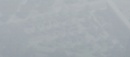 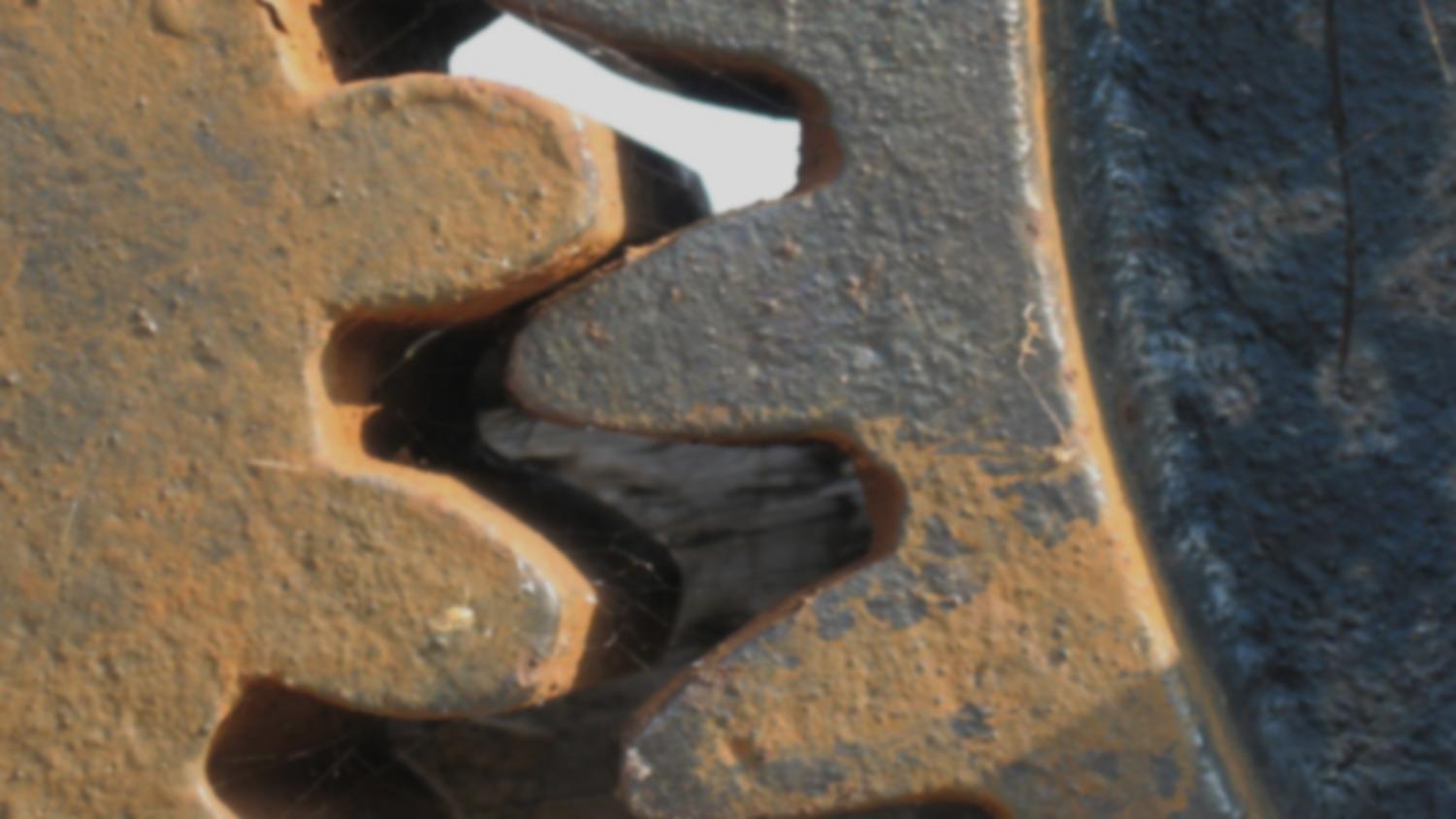 Summary:
while making a model:

encouter a new quantity
ask: what does it depend on
ask: how does the dependency look like
known or assumed mechanism: glass box
http://www.sxc.hu/browse.phtml?f=download&id=596438
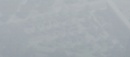 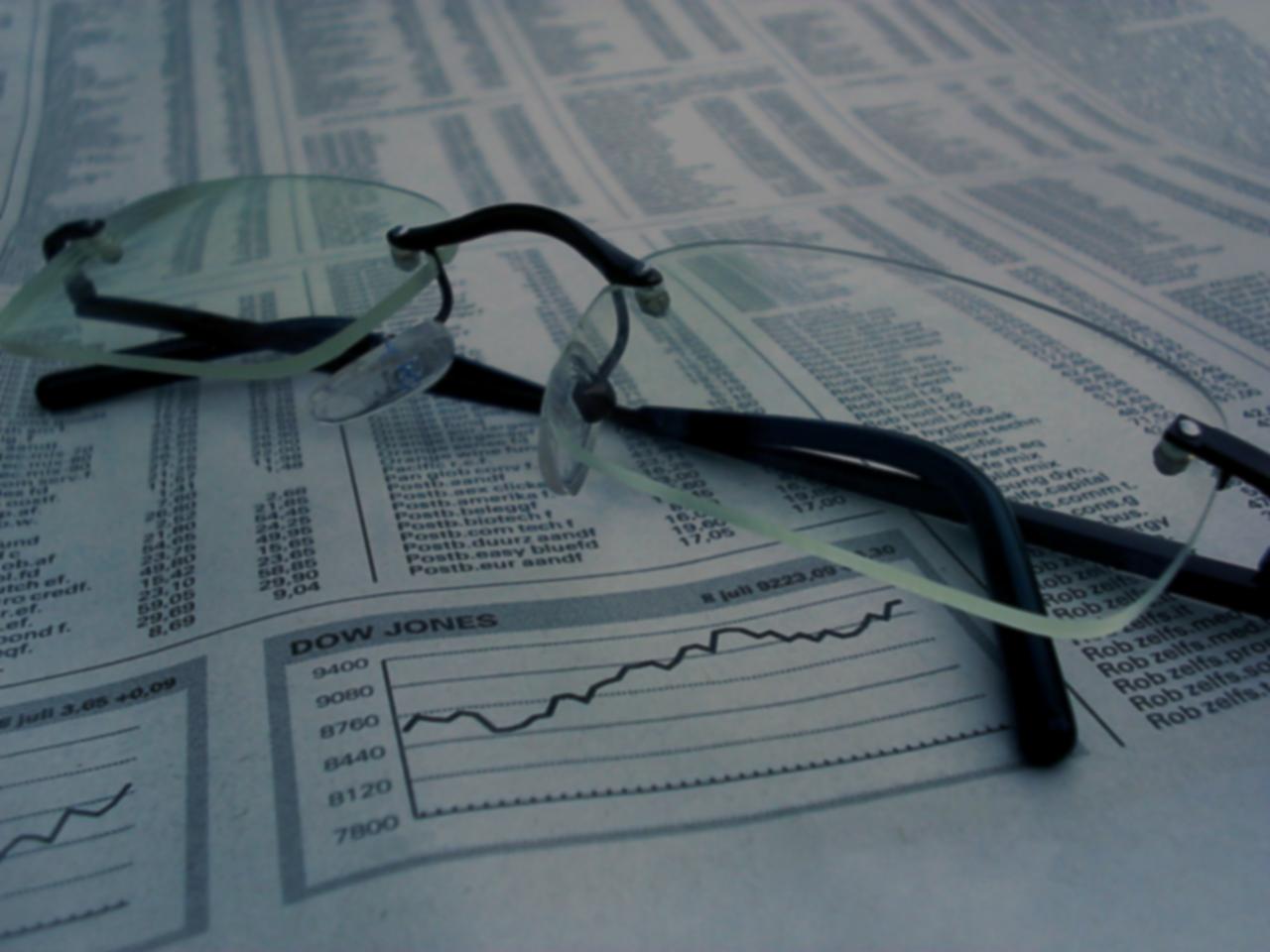 Summary:
while making a model:

encouter a new quantity
ask: what does it depend on
ask: how does the dependency look like
known or assumed mechanism: glass box
measure or guessed data: black box
data may need a smooth interpolation
http://www.sxc.hu/browse.phtml?f=download&id=36217
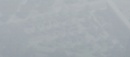